МАТЕМАТИКА 5. РАЗРЕД
Дијељење двоцифреног броја једноцифреним бројем
Дијељење двоцифрених бројева једноцифреним бројем упознали смо у претходном разреду. Поновимо то кроз неколико задатака!
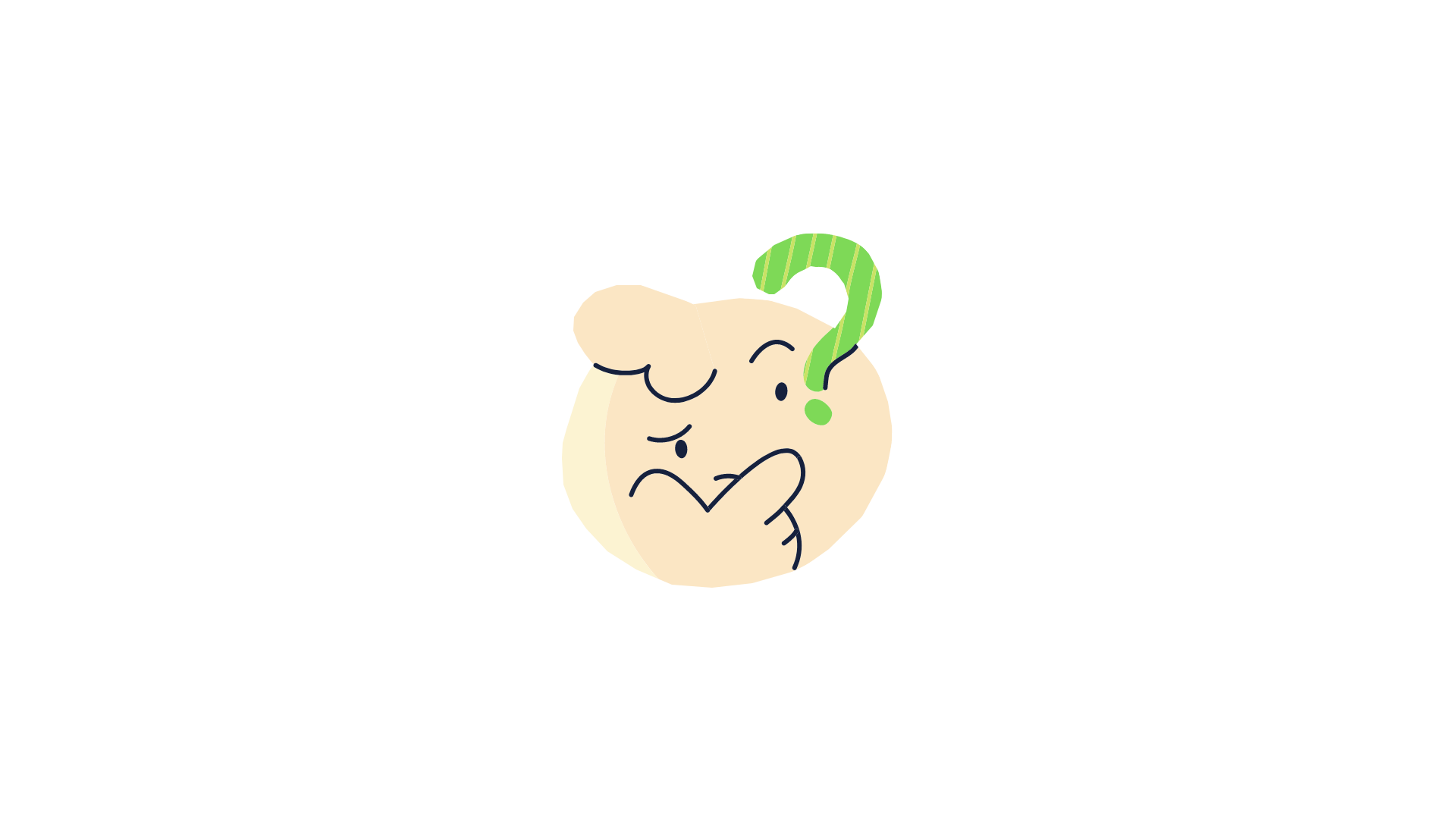 1. Израчунај:
а) 81 : 9 =
9
б) 42 : 7 =
6
в) 63 : 7 =
9
г) 28 : 4 =
7
д) 32 : 8 =
4
ђ) 72 : 9 =
8
2.Колико седмица чине 84 дана?
84 : 7 =
(70 + 14) : 7
=
70 : 7 + 14 : 7
=
10 + 2
=
12
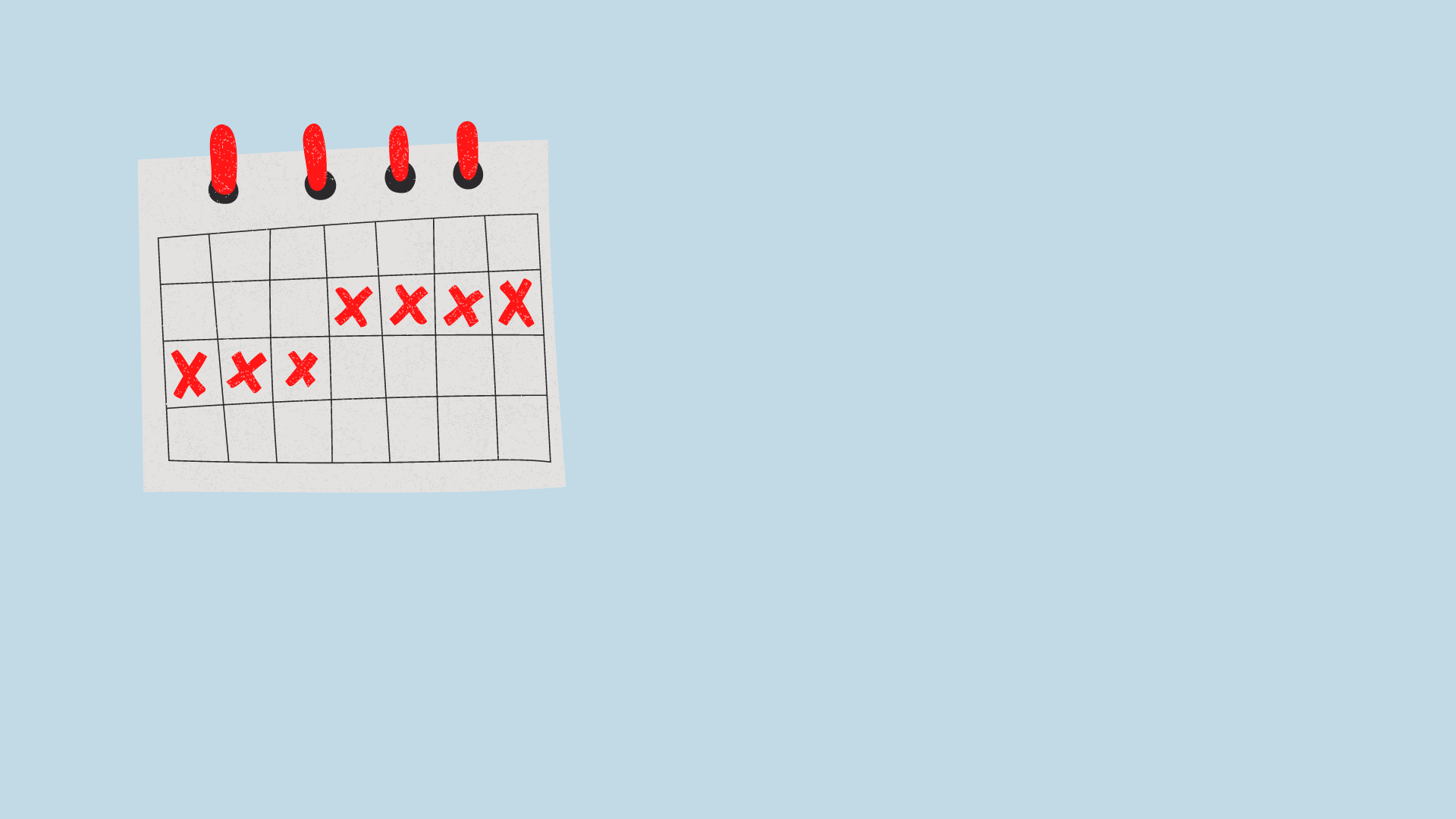 Подсјетимо се поступка дијељења збира бројем!
Одговор: 
  84 дана чине 12 седмица.
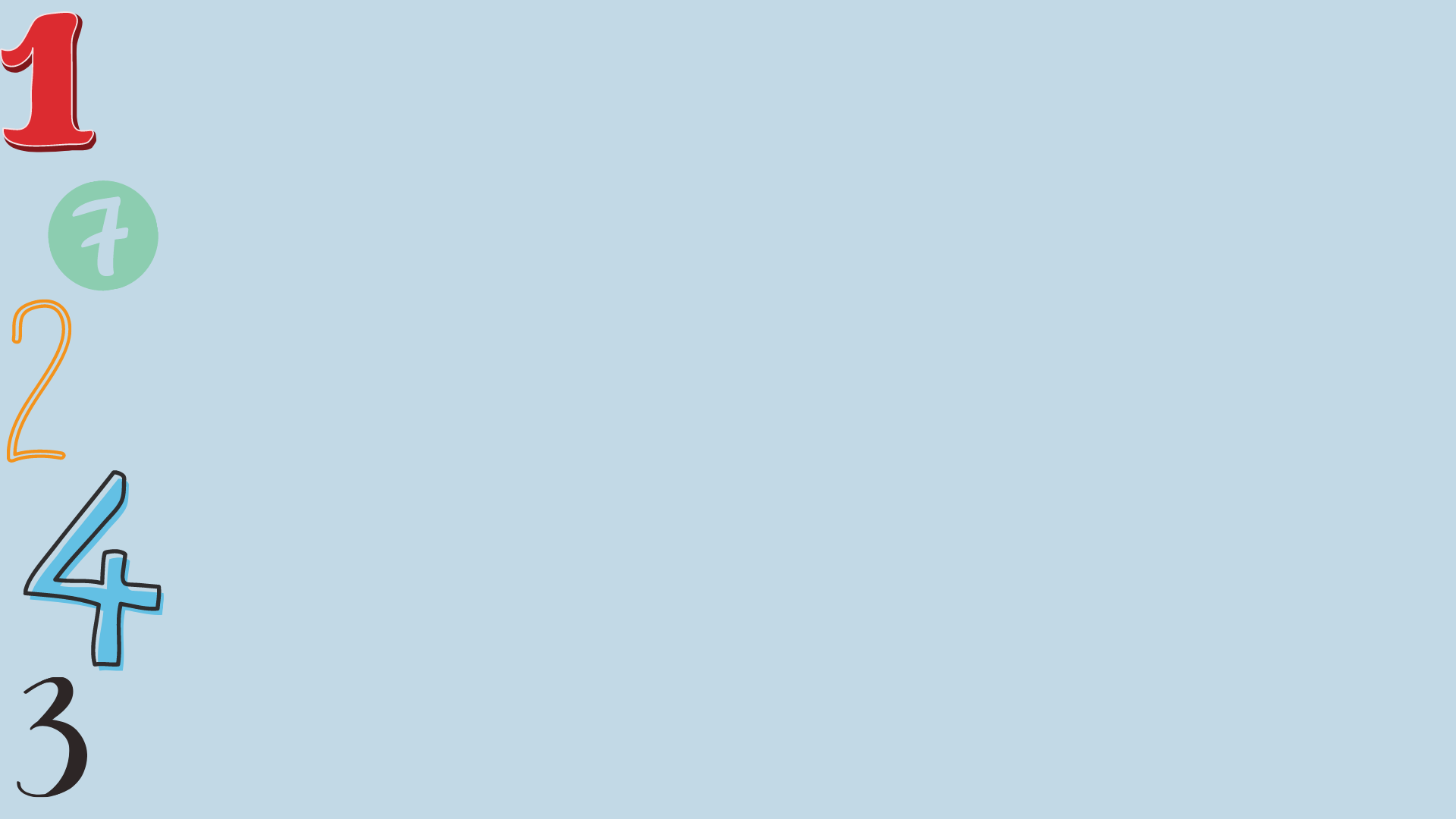 3. Који број је 4 пута мањи од броја 48?
48 : 4 =
12
Одговор: 
Број дванаест је четири пута мањи од броја 48.
4. Четири играчке коштају 88 КМ. Колико кошта једна играчка?
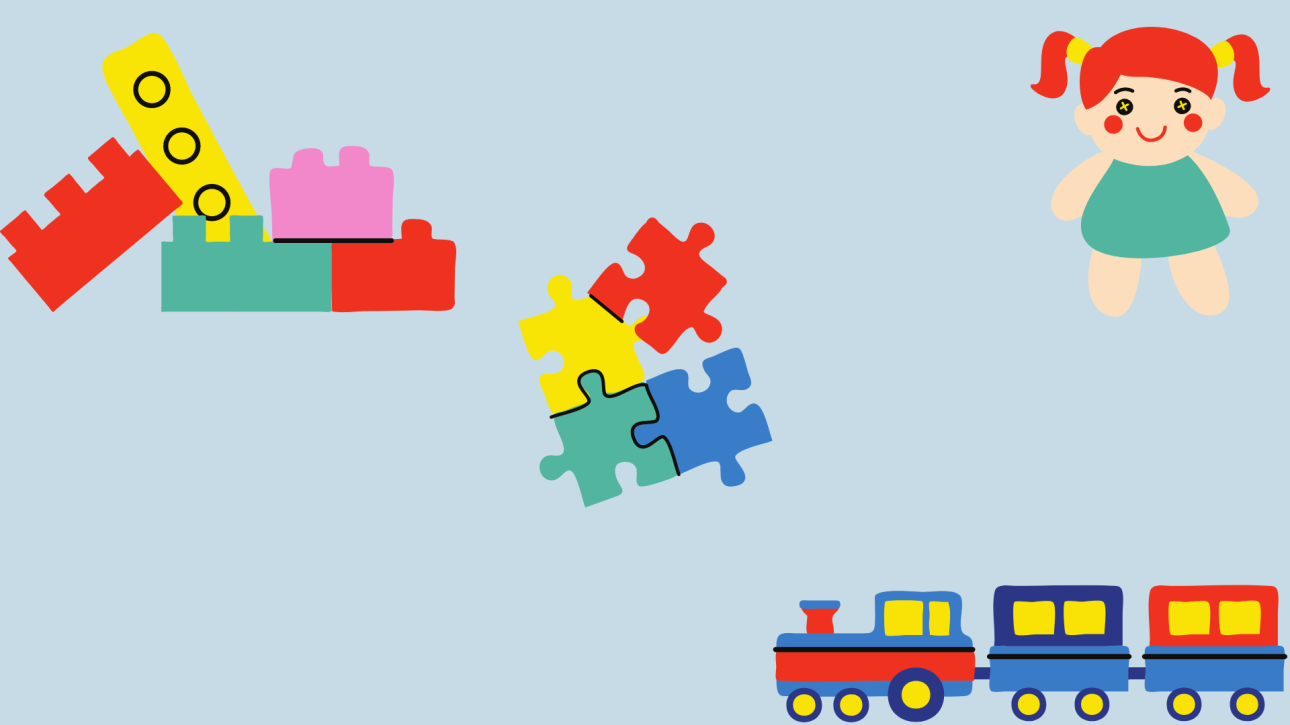 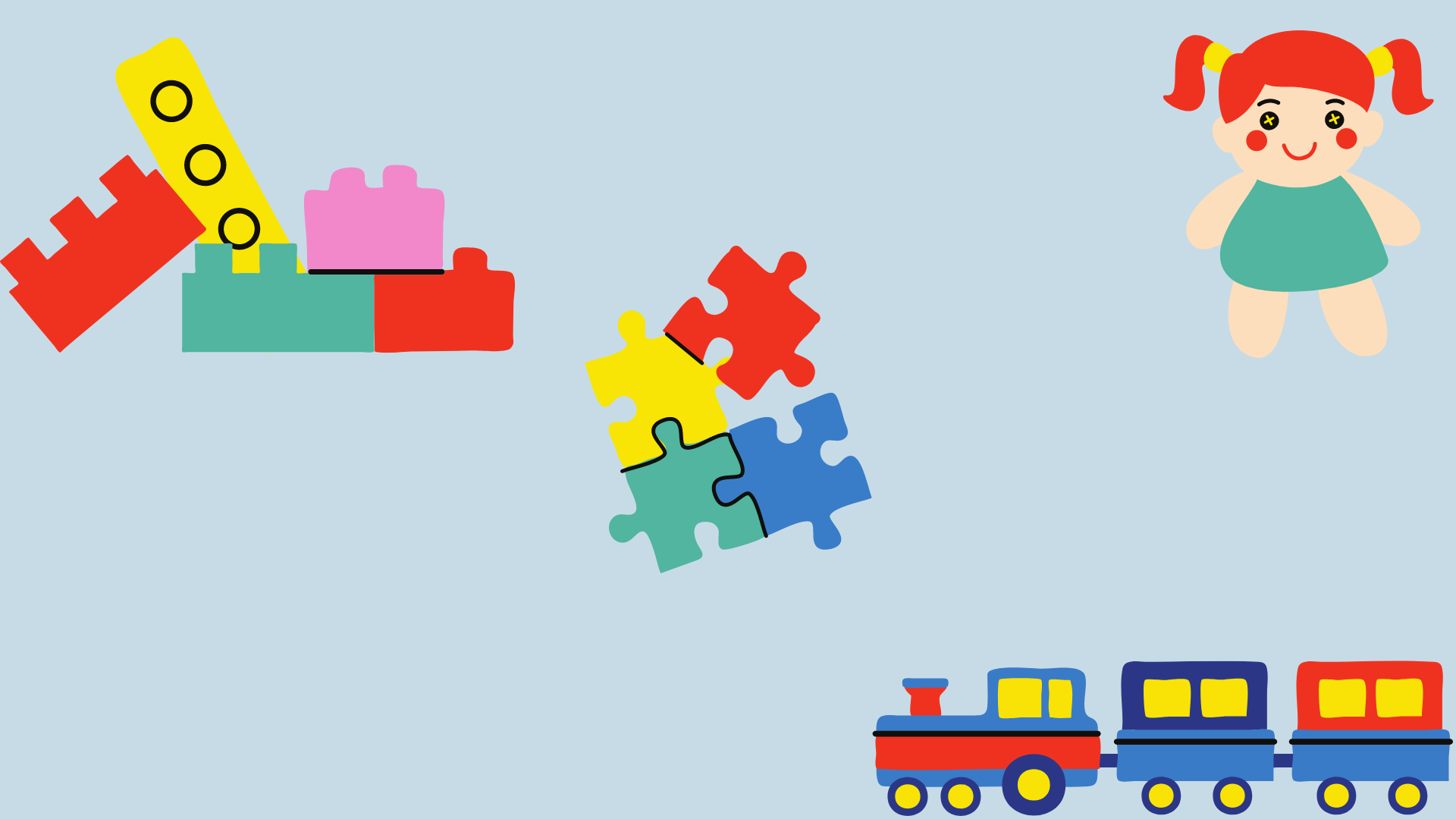 88 : 4 =
22
Одговор: 
	Једна играчка кошта 22 КМ.
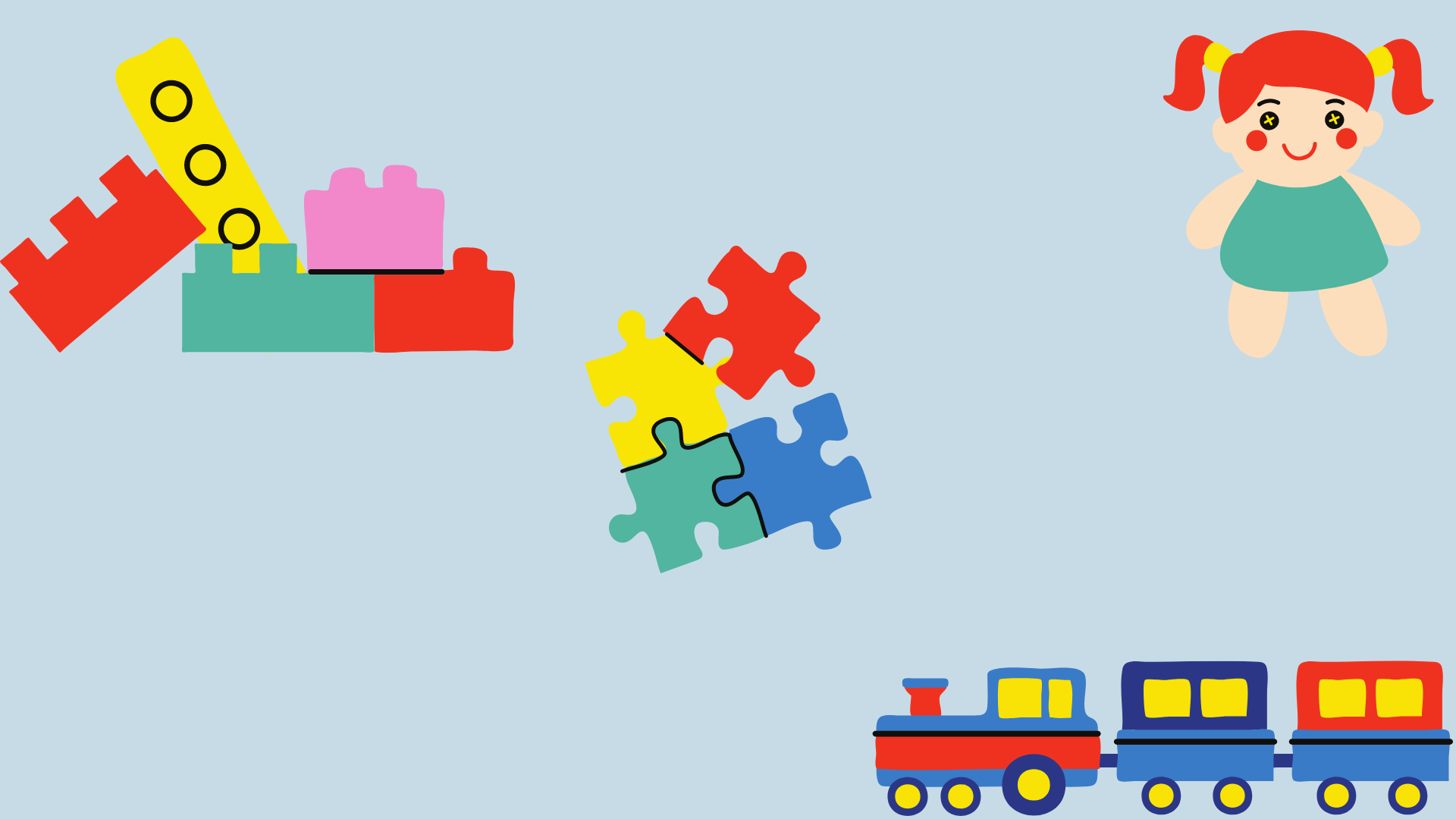 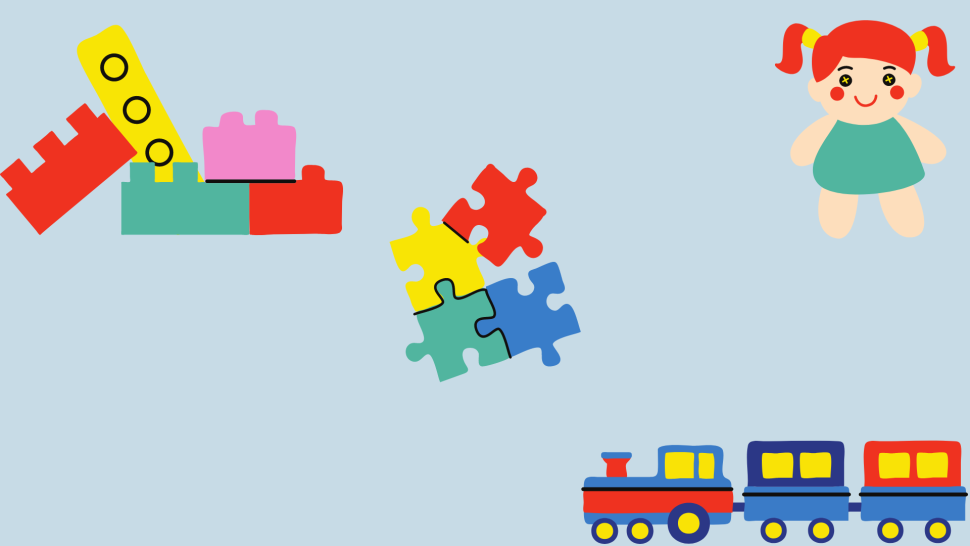 Задаци за самосталан рад:
1. На линије упиши одговарајуће бројеве.
     56 : __ =7
     63 : __ = 9
     28 : __ = 4
2. Број 66 умањи три пута. Који број си добио?
3. Израчунај количник броја 96 и највећег парног једноцифреног броја!